Applied Geochemistry & LabCh.3 Geothermobarometry
Part 1
JYU
1. Geothermobarometry?
Geothermometry+Geobarometry
Geothermometry:  measuring (deducing) the temperature condition of any geological process with a tool (so called ‘geothermometer’)
Geobarometer: measuring the pressure condition of any geological process with a ‘geobarometer’
2. Assumptions & Cautions
All the calculations valid? – esp. check the reversibility:
Sensitive enough? – little deviation cause a huge error?
Chemically too sensitive? – inappropriate for the system chemically variable
Polymorphic phase transition? – indicate different T & P
Any extrapolation out of the range? – often not valid
Reset at a later stage?
3. Exchange Thermometer
Using elemental distribution over the stucural sites among different phases or within a same phase as a function of temperature – excellent T. because of the little  volume and entropy change due to exchange (esp. unaffected by retrograde metamorphism)
Intracrystalline exchange: within a phase
Intercrystalline exchange: among the different phases
Intracrystalline exchange
Feldspar: Al distribution between T1 vs T2 sites
Pyroxene: Cation (Mg, Fe etc.) distribution between M(1) and M(2) sites – Reset at 600oC
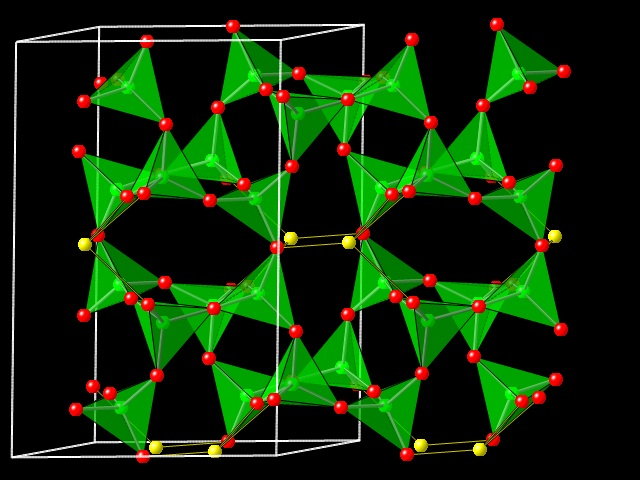 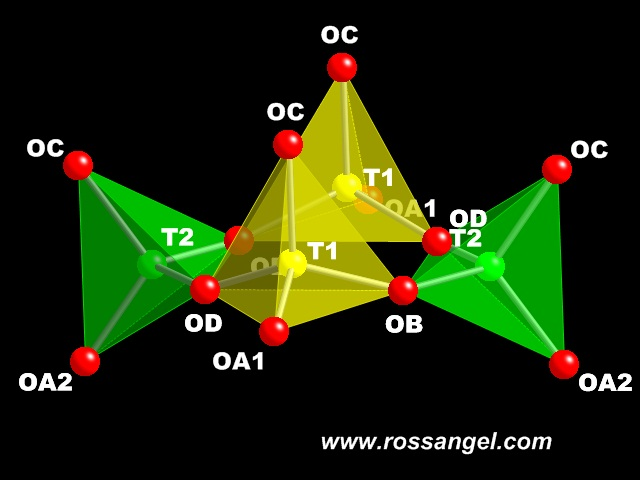 Structure of feldspar

http://www.rossangel.com/text_feldspars.htm
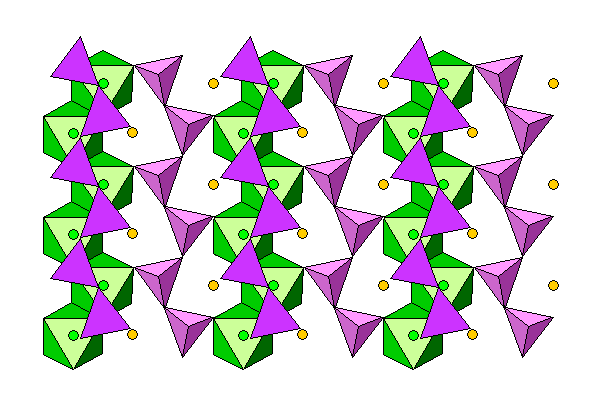 Structure of pyroxene: green-M1, orange-M2

http://www.uwgb.edu/dutchs/Petrology/Pyroxene%20Structure.HTM
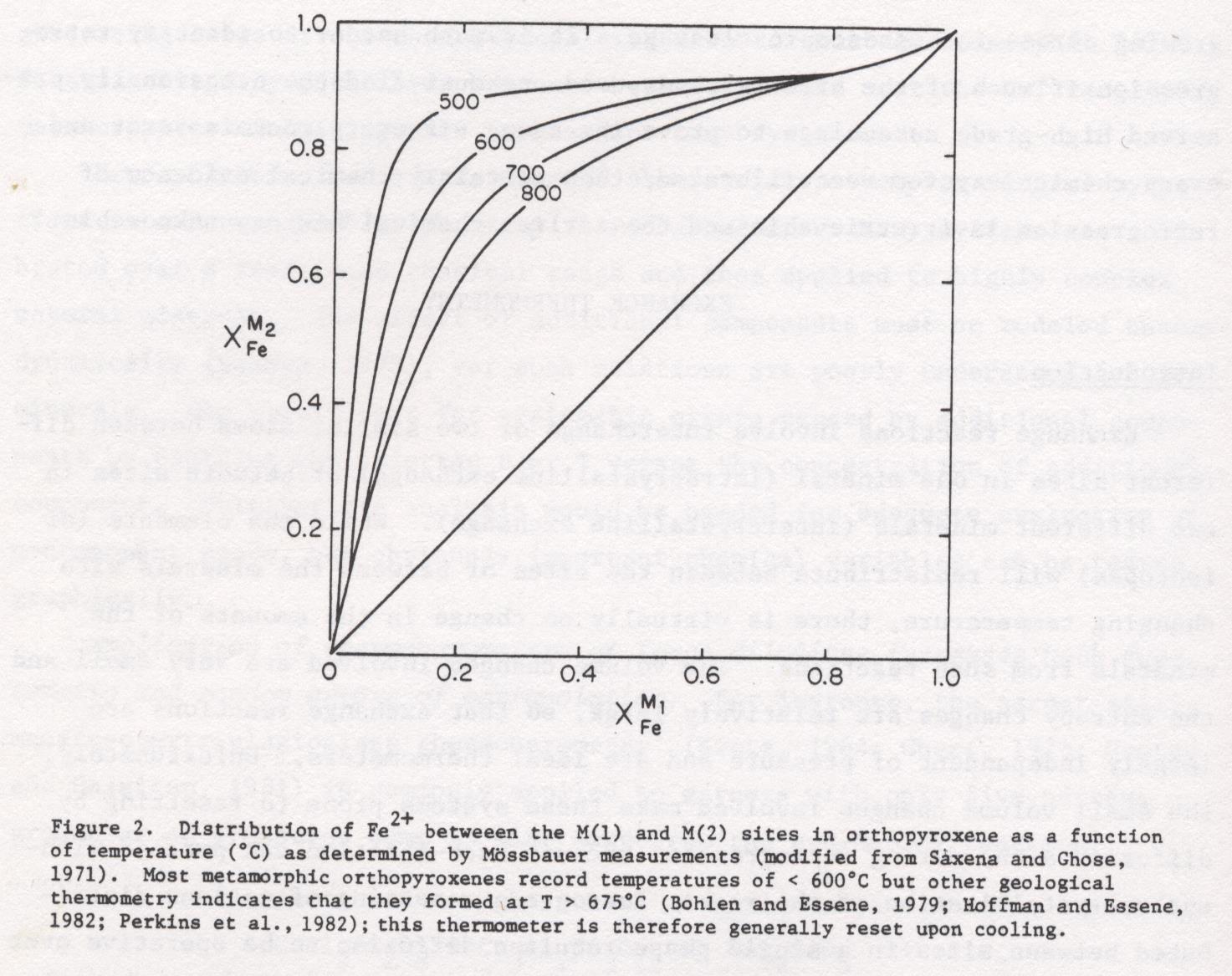 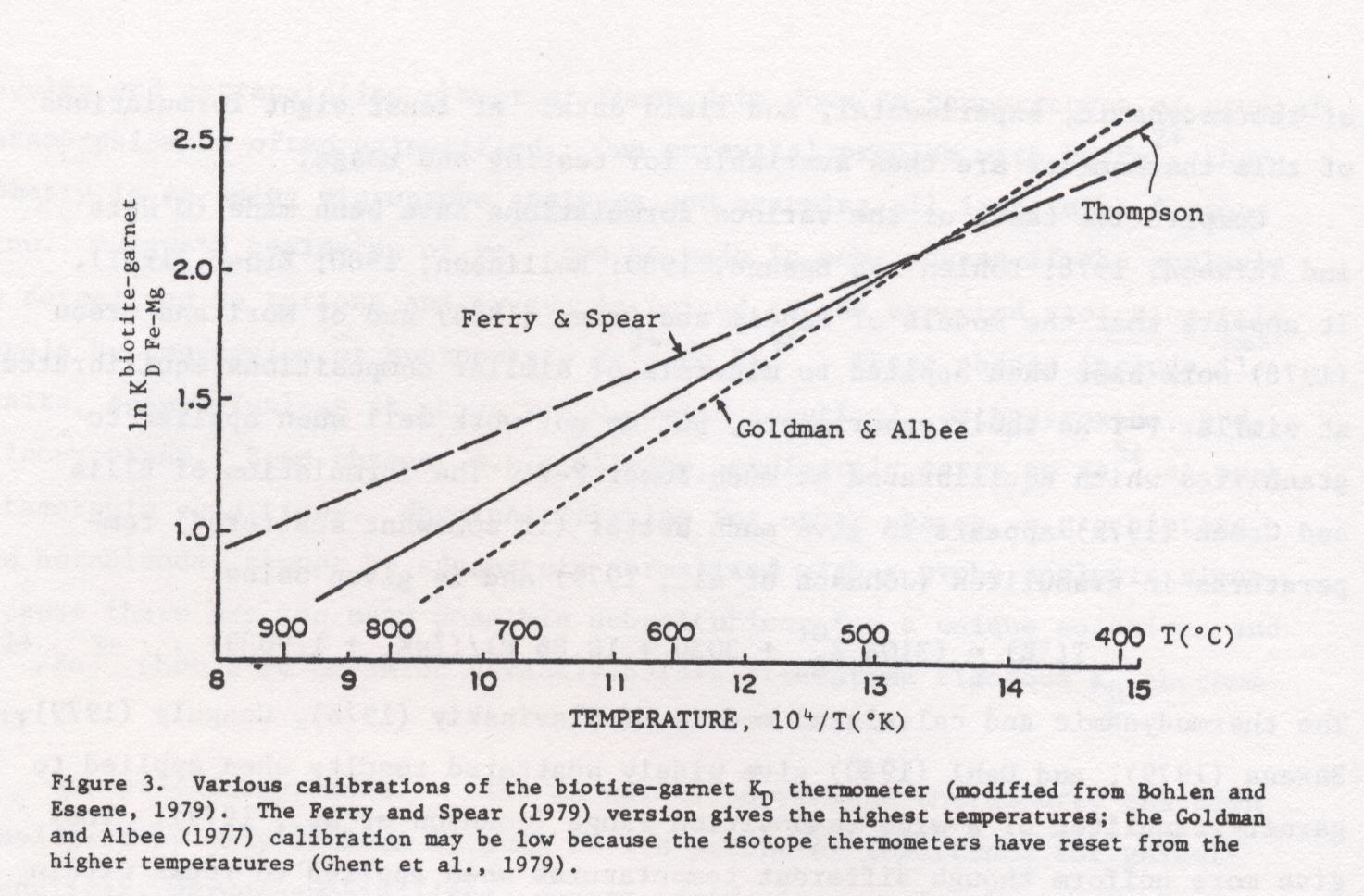 Isotope thermometry
Using stable isotope fractionation as a function of T
E.g. 18O/16O fractionation between calciate-quartz, magnetite-quartz, magnetite-feldspar, rutile-feldspar etc.
Refer a stable isotope geochemistry textbook for details